Building a Naive Bayes Text Classifier with scikit-learn
Obiamaka Agbaneje
@ EuroPython 2018, Edinburgh
About me
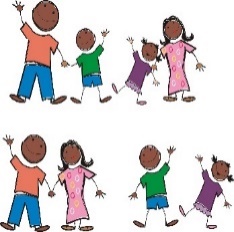 +
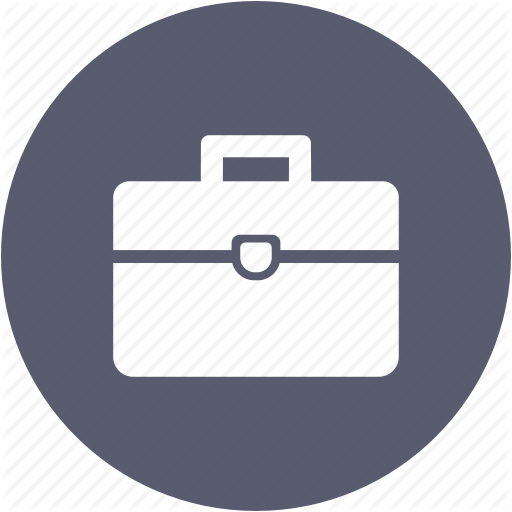 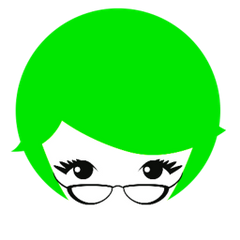 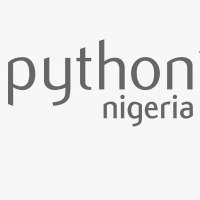 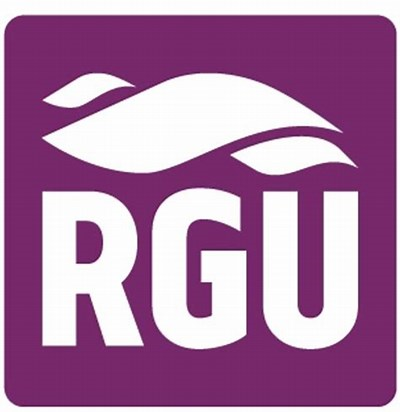 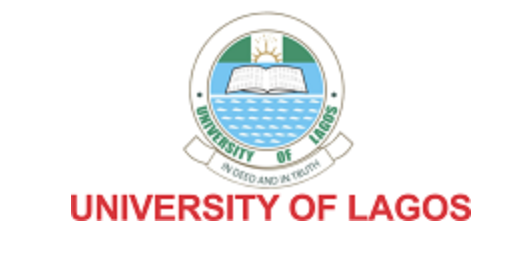 2009-2017
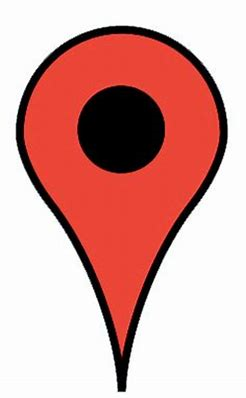 2009
Introduction
Naïve Bayes
About the dataset
Concepts
Code
Learnings
Naïve Bayes: A Little History
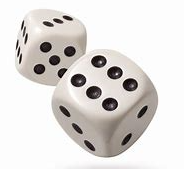 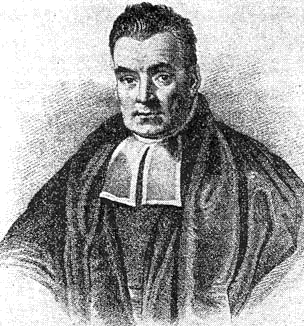 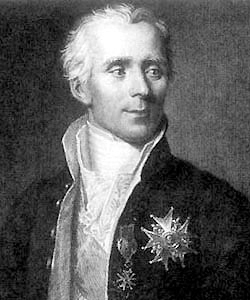 Reverend Bayes
Pierre-Simon Laplace
Bayes Theorem
P(A|B) = P(B|A) P(A)
                        P(B)
Naïve Bayes: Advantages and Disavantages
Advantages
Very simple to implement and fast
Works well even when the feature independence assumption does not hold as in the case of text
Deals well with data sets that have very large feature spaces
Disadvantages
Does not work well with expressions that have a combination of words with unique meanings.
Naïve Bayes: The Equation
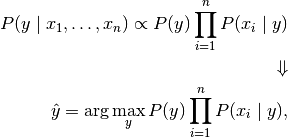 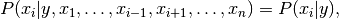 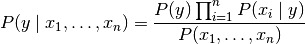 Naïve Bayes: The Equation
[Speaker Notes: This formula looks a bit complicated even to me! Hopefully by the end of this presentation it would be clearer.]
About the dataset: YouTube Spam Collection
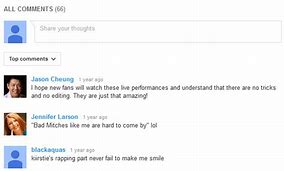 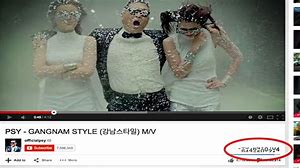 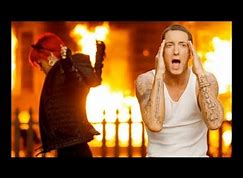 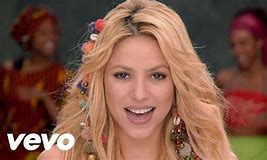 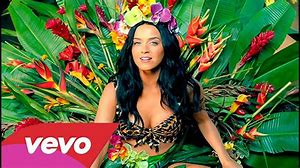 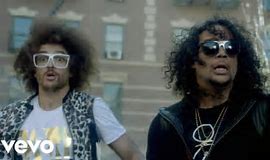 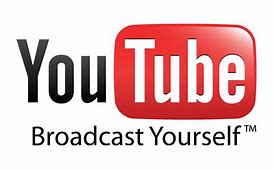 Among the 10 most viewed videos on Youtube at the time
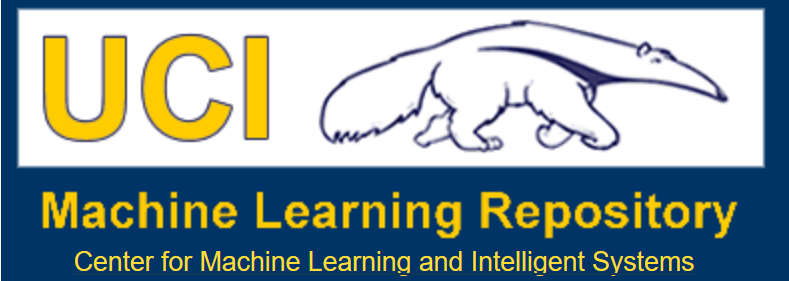 Reference: Alberto et al. http://www.dt.fee.unicamp.br/~tiago//youtubespamcollection/
Pre-requisites
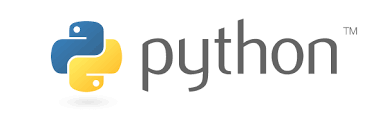 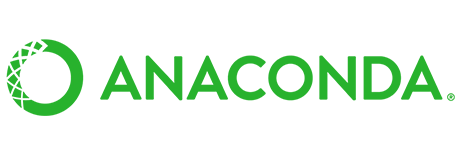 Naïve Bayes: An example
Spam
I love song
Ham
Naïve Bayes: An example
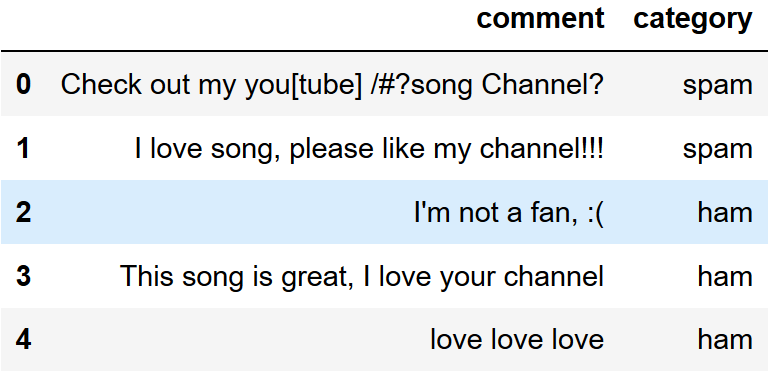 I love song
?
Naïve Bayes: An example
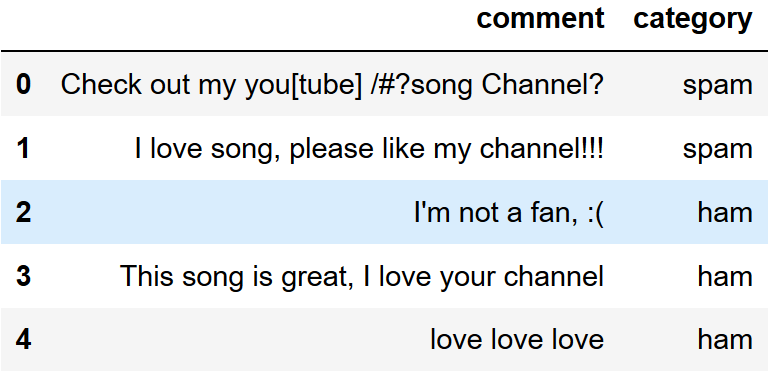 tokenize
lower case
remove stop words
count words
Naïve Bayes: The Equation
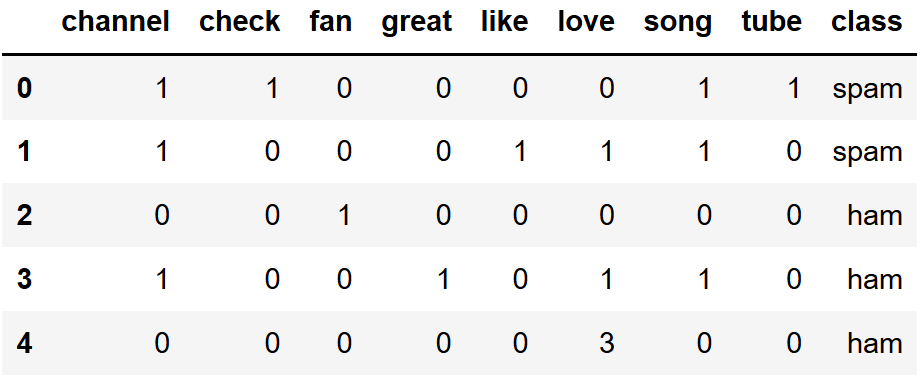 I love song
?
Naïve Bayes: The Equation
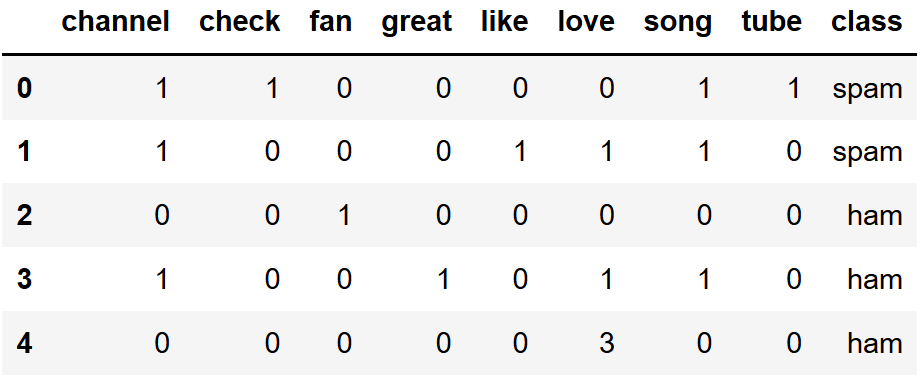 P(Spam|I love song) = P (Spam) x P(I love song|Spam)
P(I love song)
P(Ham|I love song) = P (Ham) x P(I love song|Ham)
P(I love song)
Naïve Bayes: The Equation
Calculating the apriori:
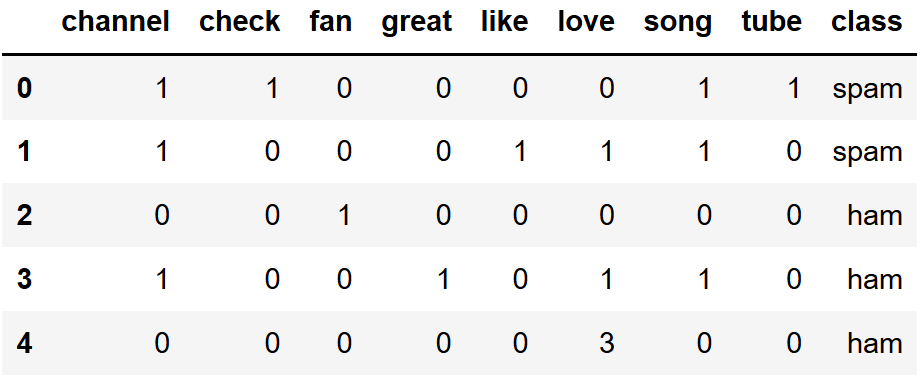 2
P(Spam) = # of Spam comments
=
5
# total comments
3
P(Ham) = # of Ham comments
=
5
# total comments
[Speaker Notes: First, we calculate the apriori probability that the document is spam and the document is ham, which can easily be obtained by counting the number of documents in each class dividing it by the total number of documents.]
Naïve Bayes: The Equation
Calculating conditional probability:
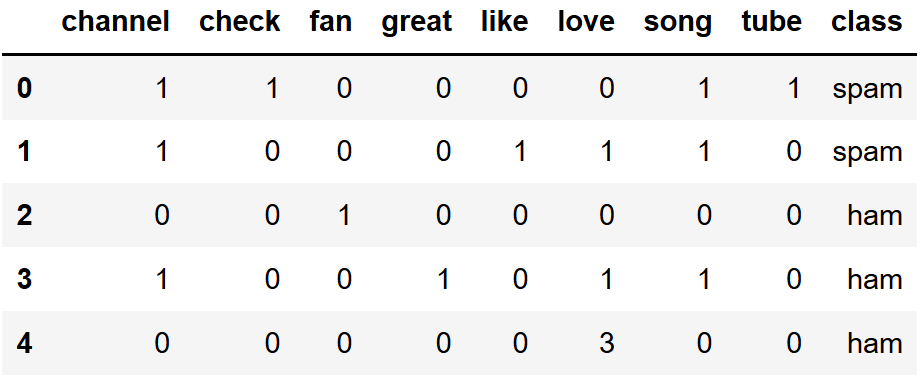 1
2
P(love|Spam) x P(song|Spam)
x
=
8
8
1
=
32
4
1
P(love|Ham) x P(song|Ham)
=
x
8
8
1
=
16
Naïve Bayes: The Equation
Calculating conditional probability:
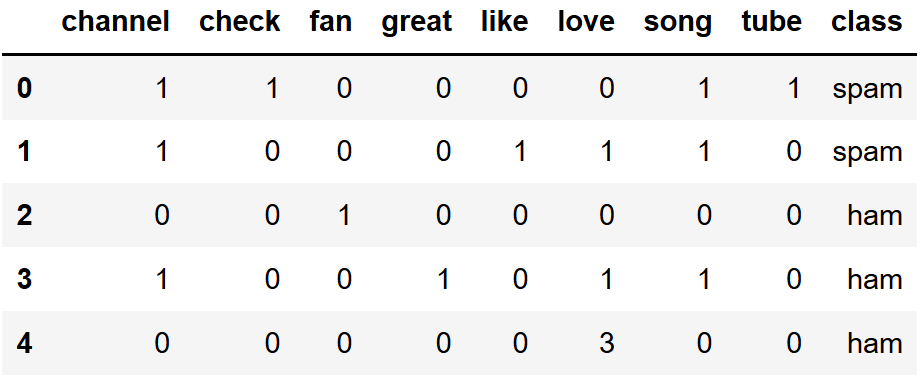 1
1
P(Spam|love song)
x
=
5
32
0.006
=
4
1
I love song
ham
P(Ham|love song)
=
x
5
16
0.05
=
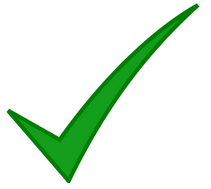 [Speaker Notes: We get the products of the apriori and the conditional probabilities and compare the results for spam and ham and we can see that the probability of this instance being spam is greater than the probability of it being ham.]
Naïve Bayes: and now for the Code
Loading the Dataset
Loading the Dataset
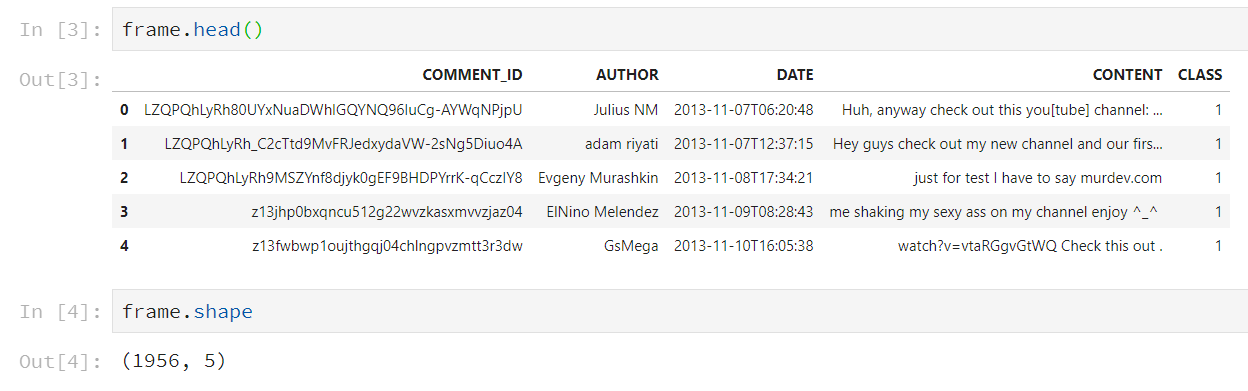 Sub-setting
Train/test split
Feature extraction: Bag of words approach
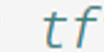 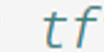 Bag of words approach-Training
Bag of Words approach-Testing and Evaluation
Feature Extraction: TF-IDF Approach
TF-IDF Approach: Training
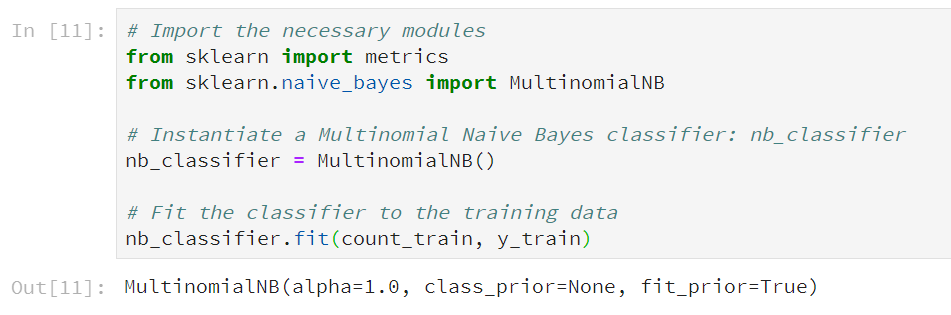 TF-IDF Approach: Testing and Evaluation
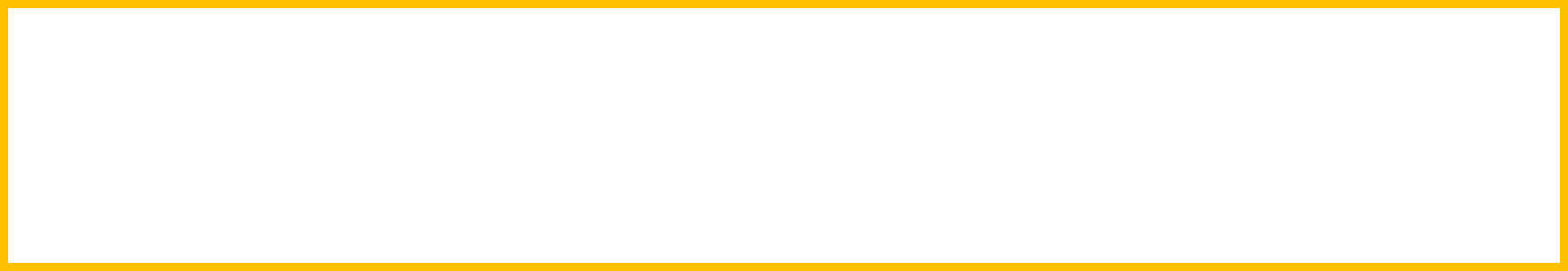 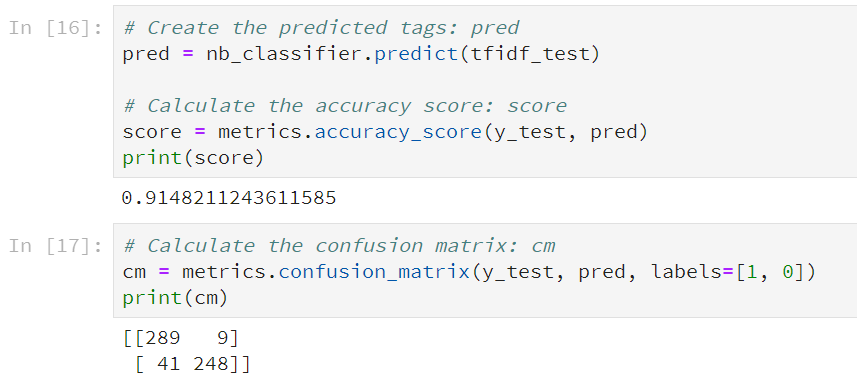 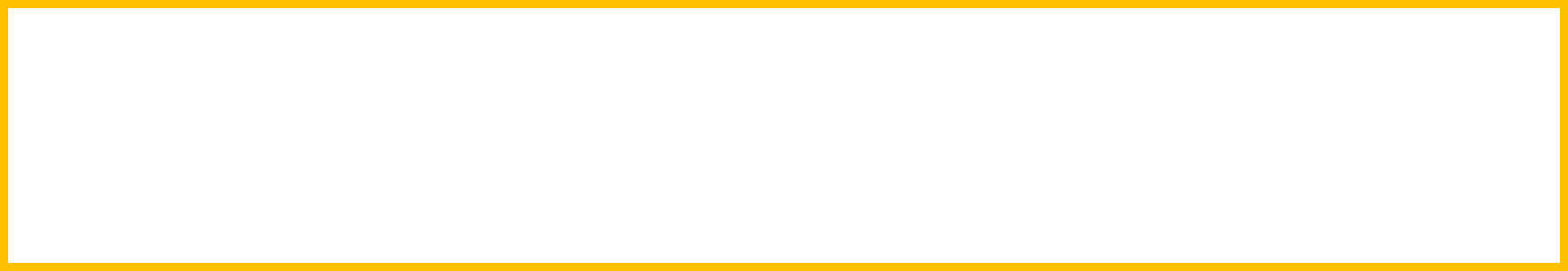 Tuning parameters : Laplace smoothing
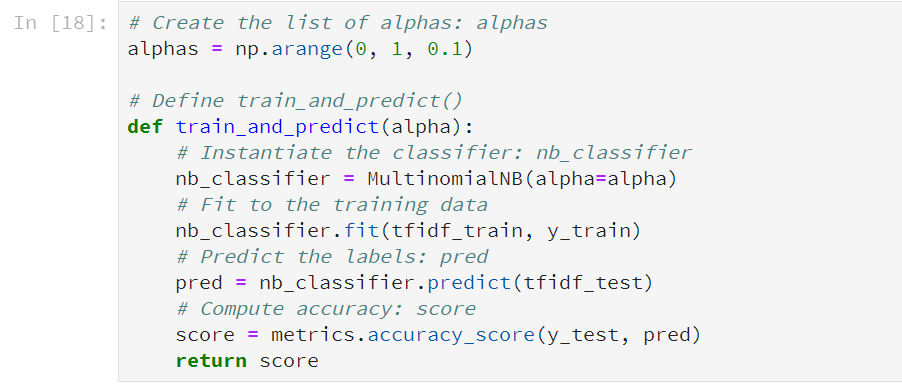 Tuning parameters : Laplace smoothing
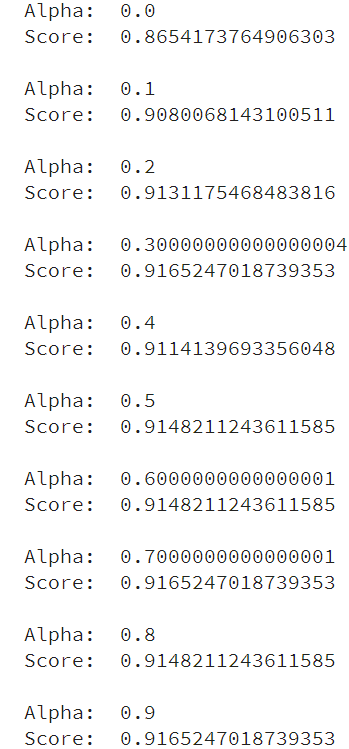 Learnings
Naïve Bayes
About the dataset
Concepts
Code
Learnings
Thank you!
Obiamaka Agbaneje
Twitter: @obiamaks
Github: oagbaneje
Email: obiamaka.agbaneje@gmail.com
Linkedin:https://www.linkedin.com/in/obiamaka-agbaneje-038a501b/
Credits
Susan Krueger: adviced me the slides and content 
Aisha Bello: making me apply for the CFP
References
Jarmul, K https://www.datacamp.com/courses/natural-language-processing-fundamentals-in-python
https://archive.ics.uci.edu/ml/datasets/YouTube+Spam+Collection
Alberto, T.C., Lochter J.V., Almeida, T.A. TubeSpam: Comment Spam Filtering on YouTube. Proceedings of the 14th IEEE International Conference on Machine Learning and Applications (ICMLA'15), 1-6, Miami, FL, USA, December, 2015.
Stecanella B, A practical explanation of a Naive Bayes classifier, https://monkeylearn.com/blog/practical-explanation-naive-bayes-classifier/